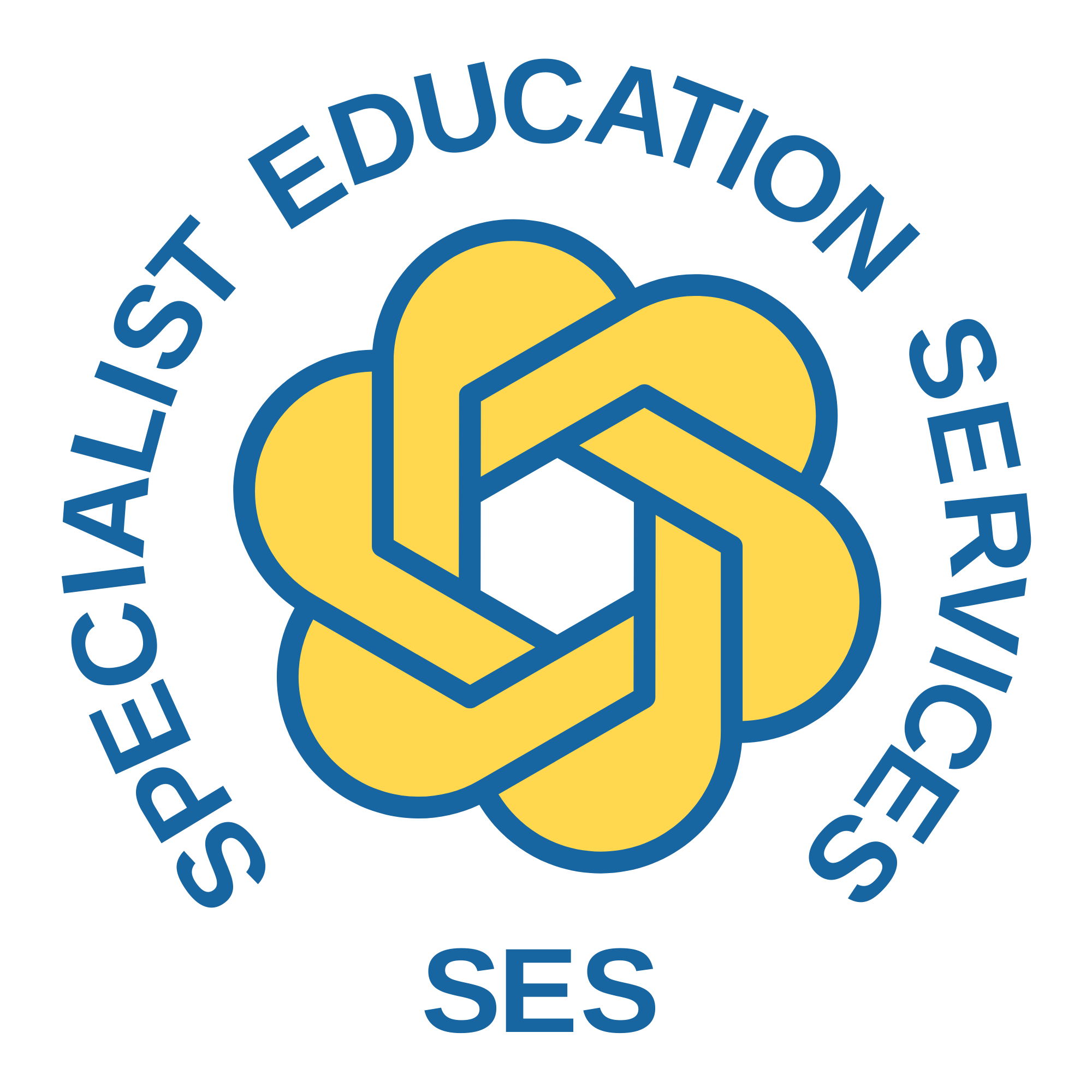 JA
Tony Whitehead
SEMH Specialist Teacher
Jane Albery
C&I Specialist Teacher
Supporting Children with Anxiety
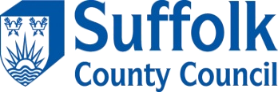 Who are we?
JA
Suffolk County Council 
Inclusion Service
Specialist Teachers
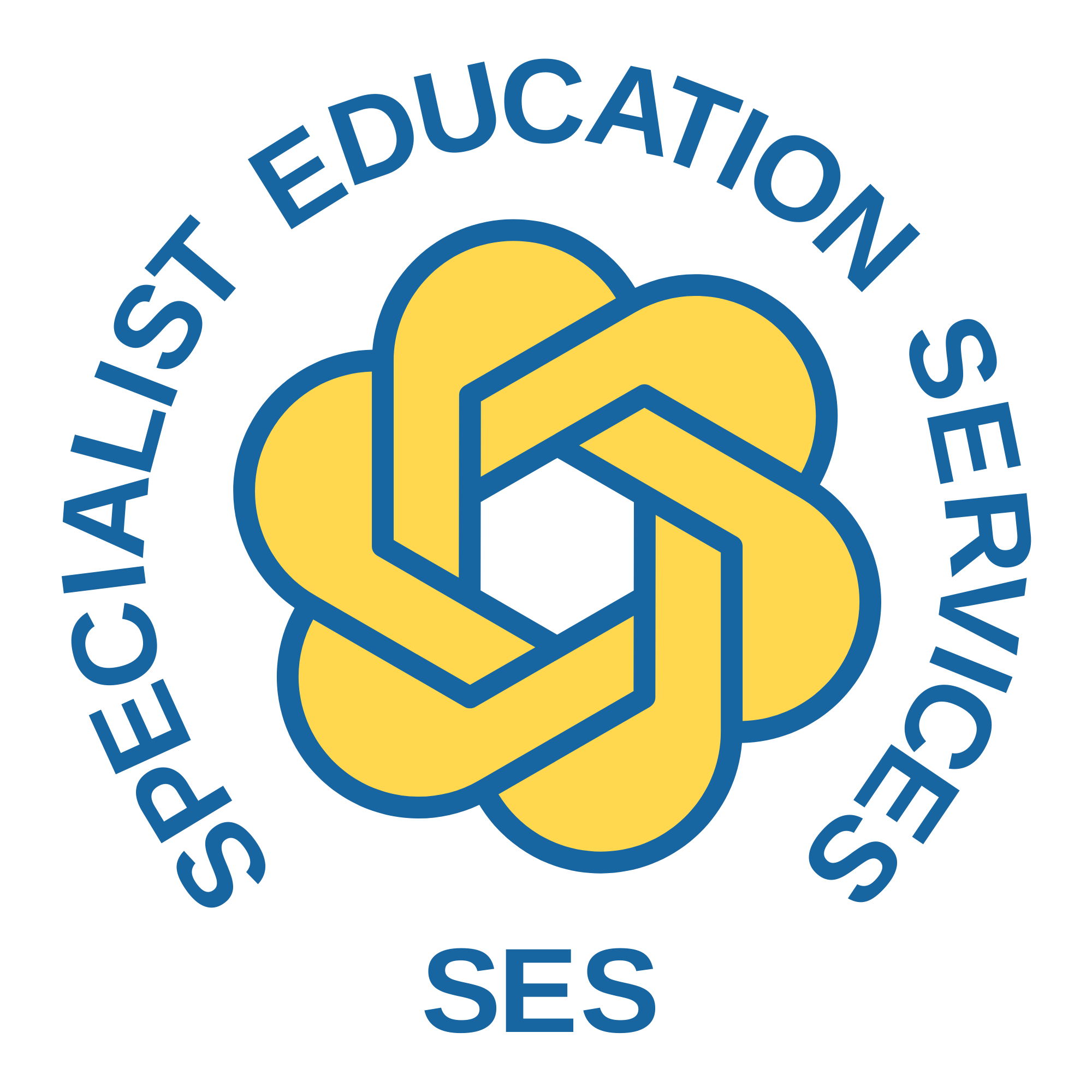 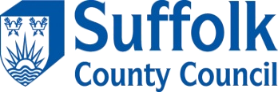 Aims                        Plan
JA
To gain an understanding of how SES supports early intervention
Some theory
Some strategies
To gain an understanding of anxiety in children and young people.
Some signposting
To become familiar with the types of strategies SES recommend to schools to support anxious children and young people.
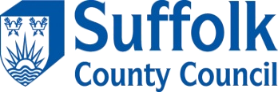 Our New Model
TW
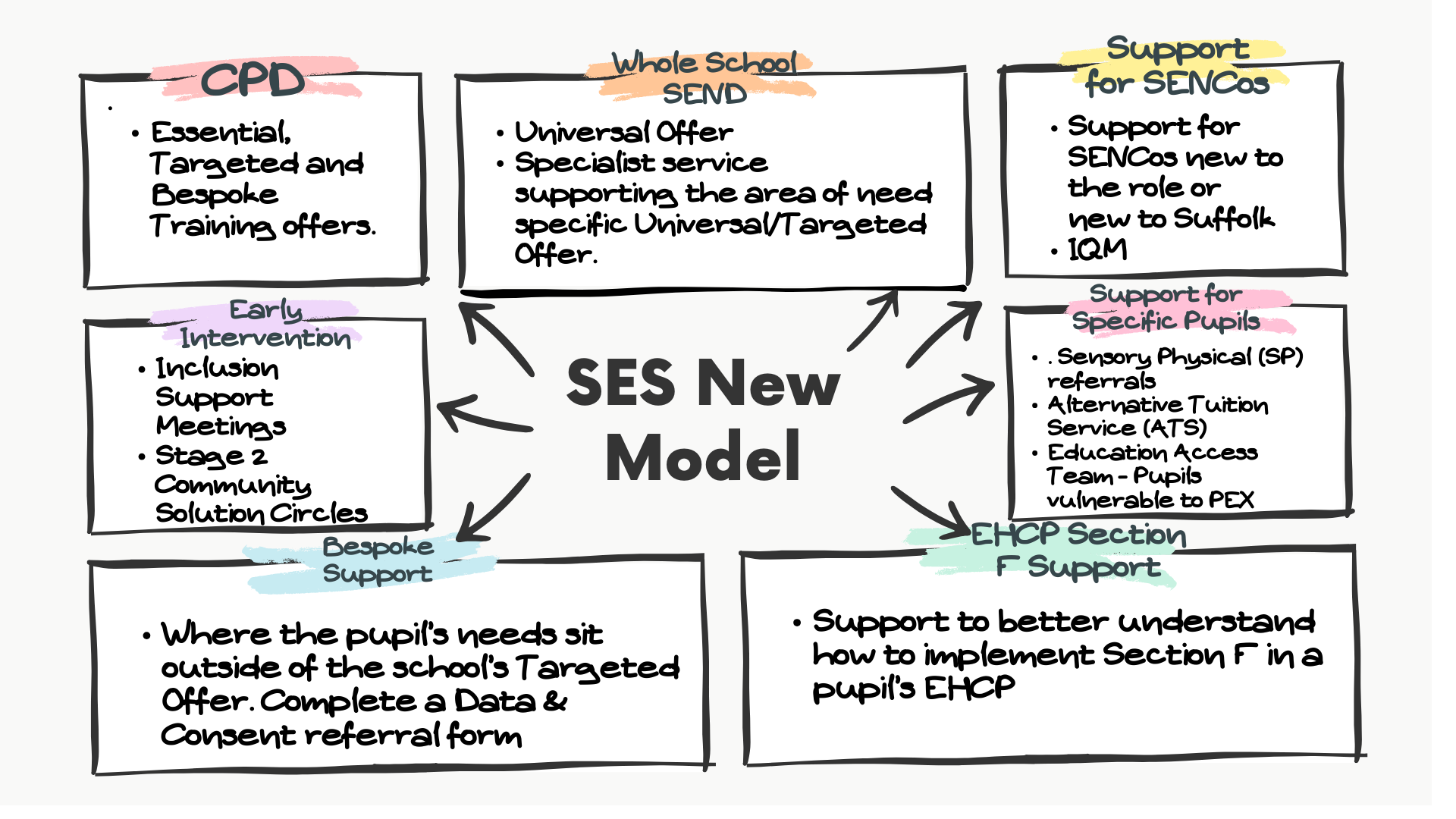 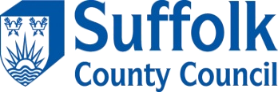 Whole School Approach to supporting mental health
TW
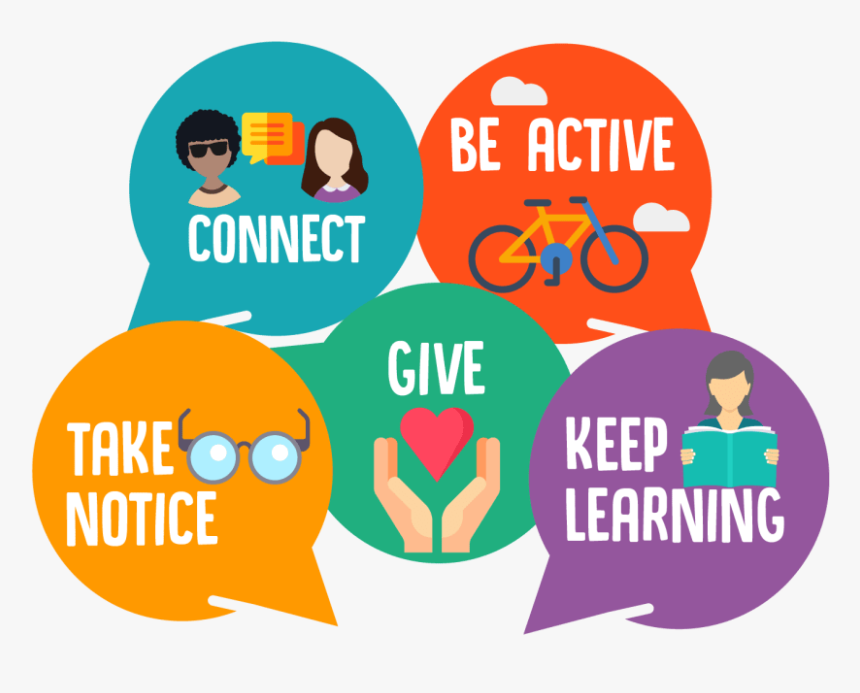 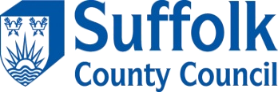 Things that make a difference
TW
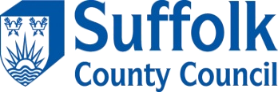 Anxiety is a natural response to
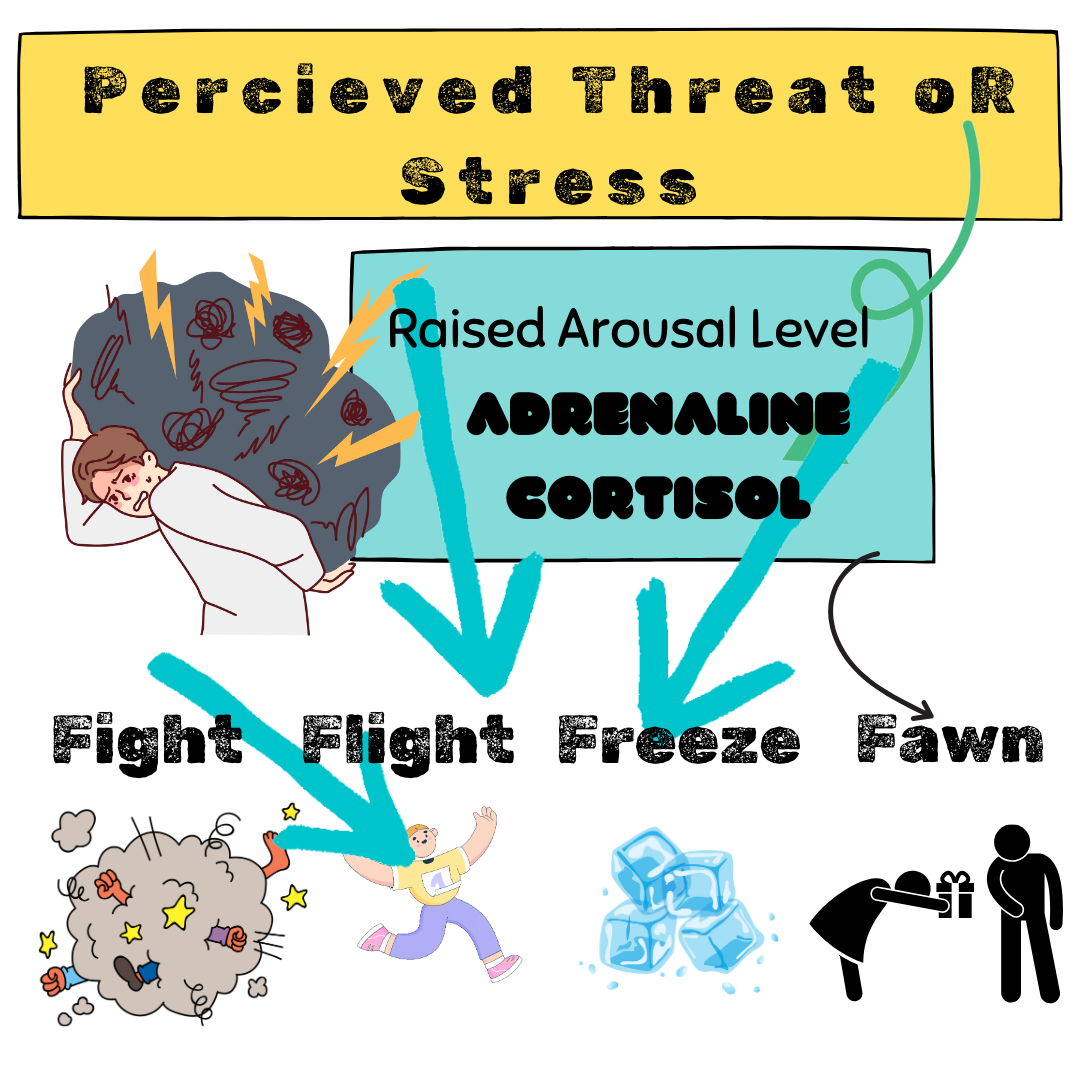 JA
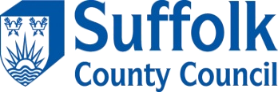 Why are children anxious?
JA
Social side of things is difficult for some children who spend all their energy at school managing this- it’s exhausting.  Think of ‘Social Energy’. 
Language skills
Experiences - ACEs, trauma, attachment
Sensory issues
Environmental factors; within the family, school, wider community
Neurodivergence, health and disability
Genetic predisposition to some children being anxious
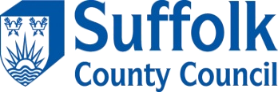 Some Signs Of Anxiety
TW
Tired, on edge or restless.
Unable to concentrate or make decisions.
Feel sick, dizzy, tummy aches, headaches or sweaty.
Poor or increased appetite.
Isolated from peers.
Constant worrying or having negative thoughts.
Repeatedly check things or need reassurance from others.
Heightened emotions e.g. anger, often uncontrollable.
Avoid situations or put off doing things.
Trouble sleeping.
Need to control situations.
Frequent toileting.
Dry mouth.
Pins and needles.
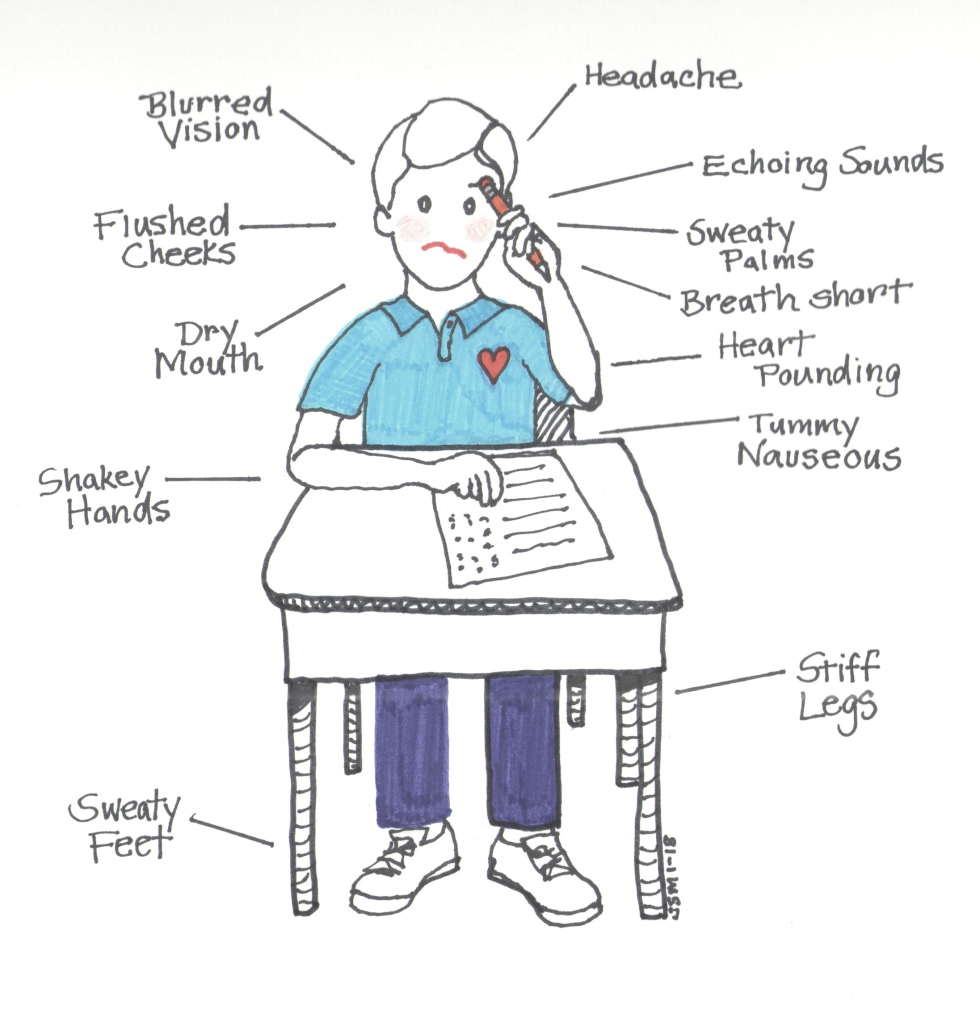 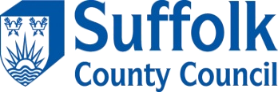 The ‘anxiety’ iceberg
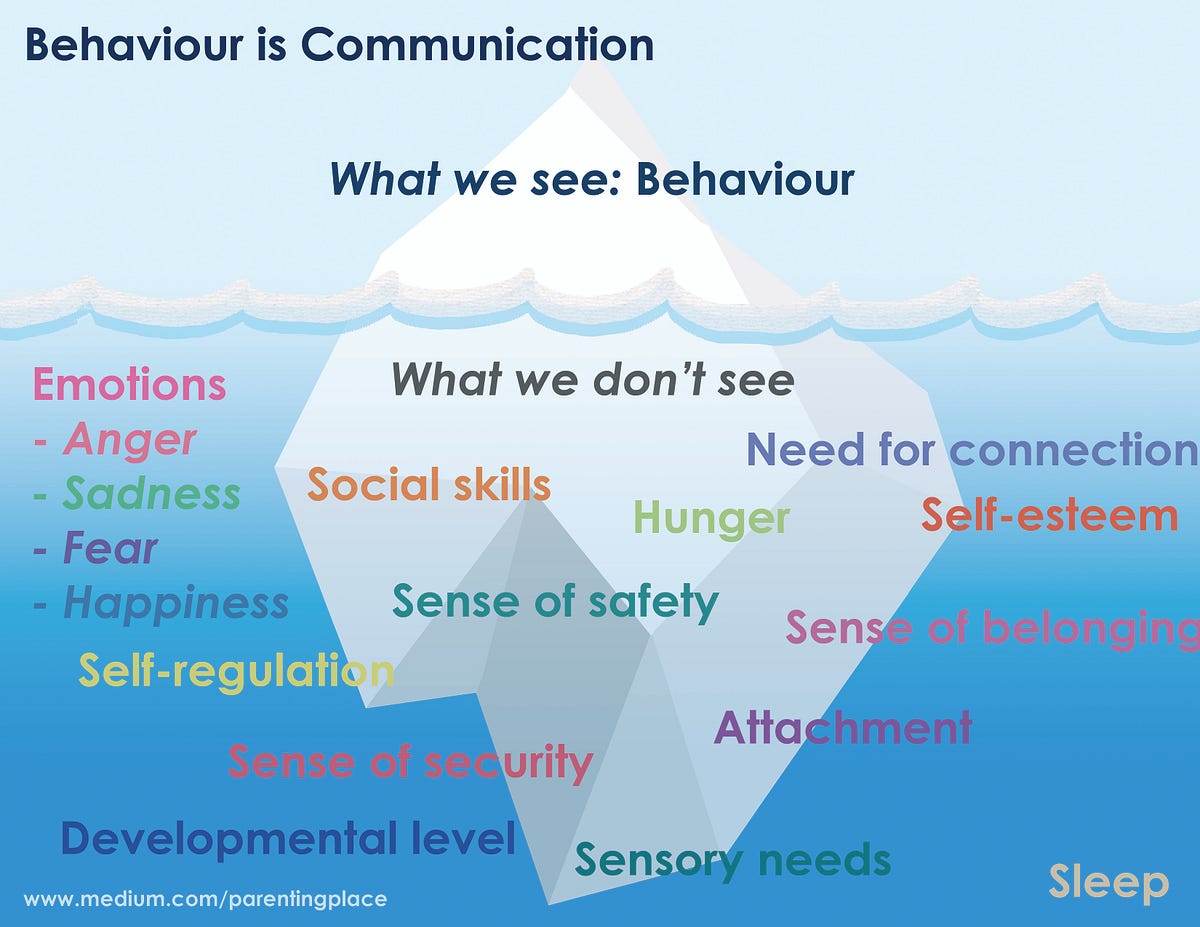 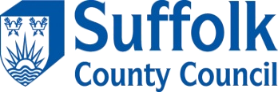 TW
Stress Bucket
TW
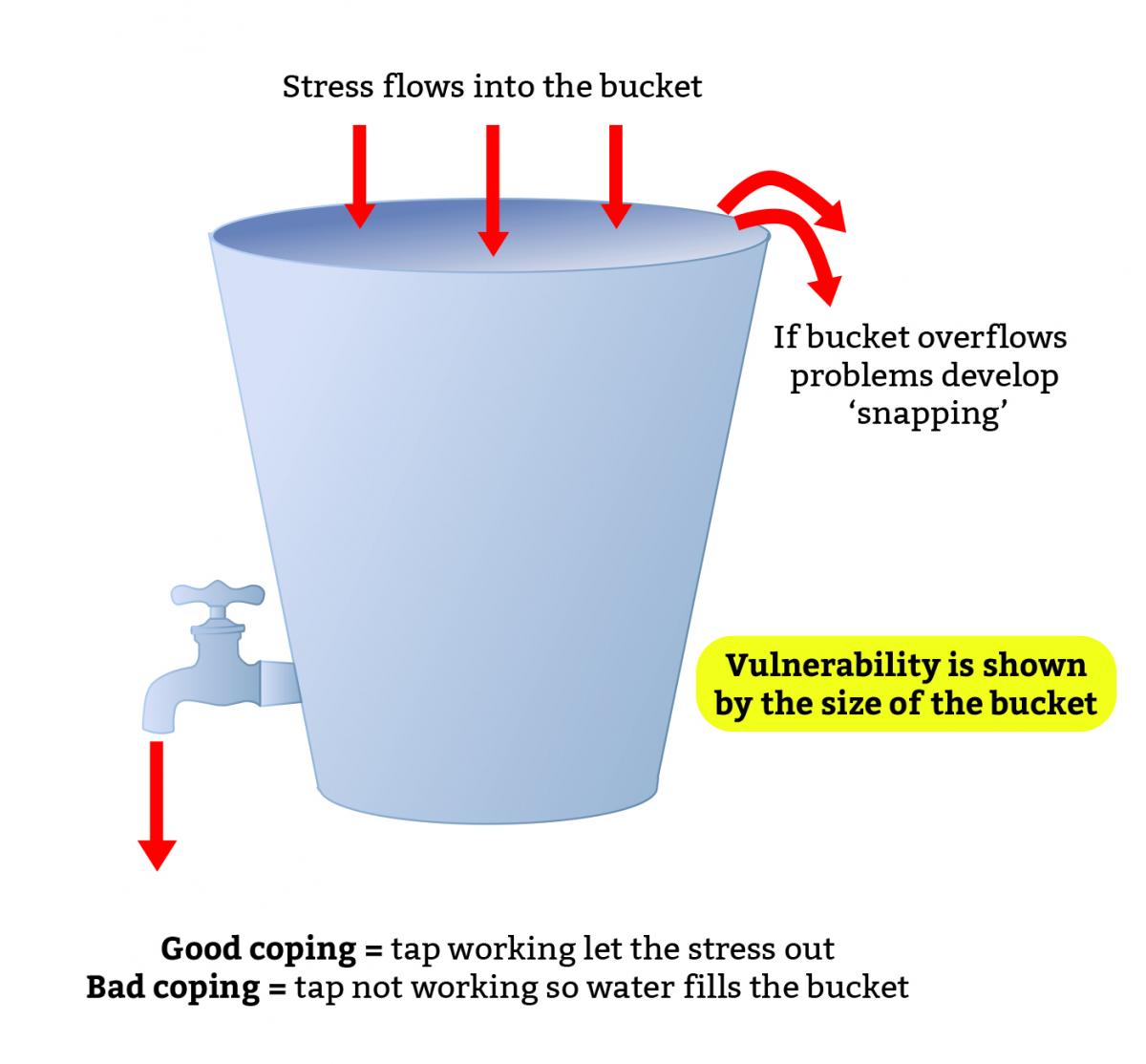 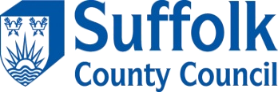 Anxiety
JA
Everyone has anxiety- it is normal- normalize it for children
What are the triggers?
Work on identifying the bodily sensations to anxiety
Use a hierarchy or scaling to help identify levels of anxiety.
Help child to generalise strategies for reducing anxiety to different situations
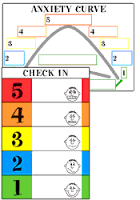 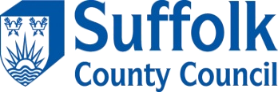 Visuals to support regulation
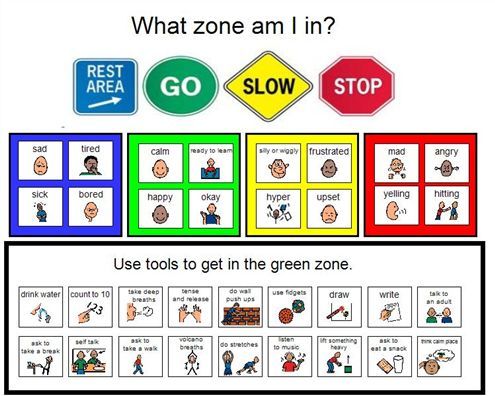 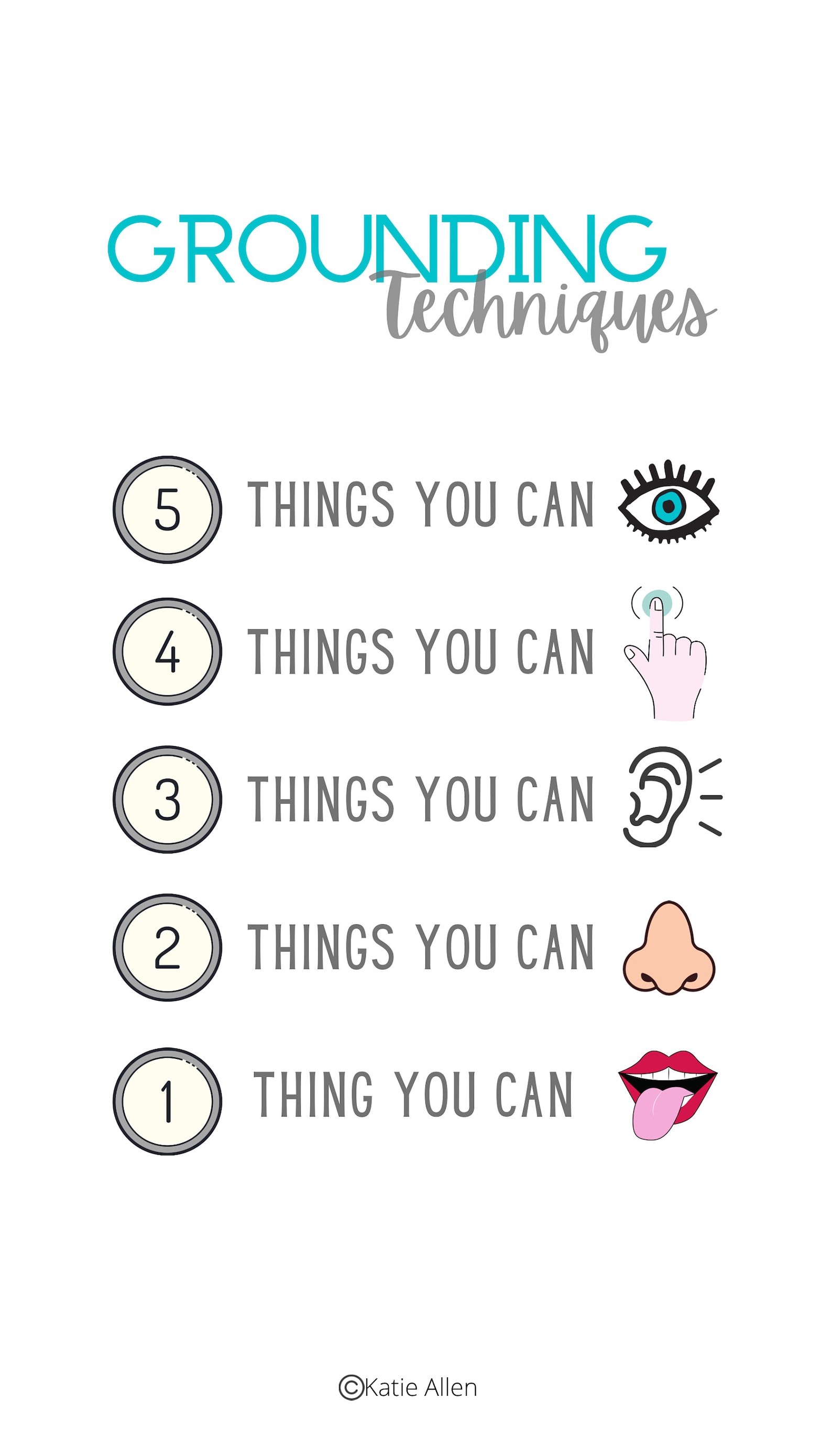 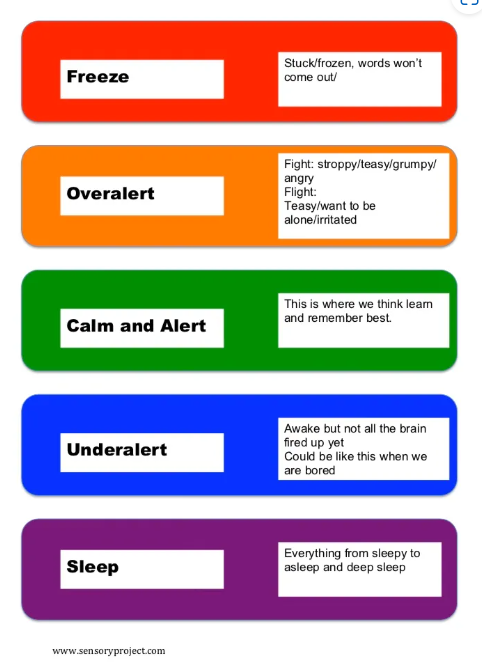 JA
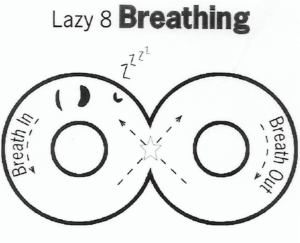 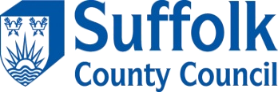 Emotional Toolkit
JA
Develop an emotional toolkit-
Sensory breaks- toys, books, time out/chill out areas, safe space, physical activity
Breathing exercises- ‘rectangular breathing’ (with a longer outbreath) and ‘lazy eights’
Would opportunities for exercise after school help?
Give child allocated ‘worry time’
Find activities which make the child happy/give sense of well being
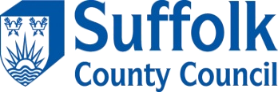 Emotional Toolkit cont’d.
TW
Find 10 things to improve your mood… visual menu
Diary of strategies- rate anxiety before and after.
Problem solving together.
Thought challenging – what do you think, feel and do?  What could you have done instead?  How might you have felt instead?
Develop an emotional language that holds relevance for the child.
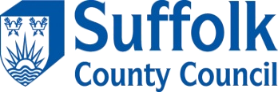 Breathing & Grounding Exercises
TW
BREATHING EXERCISES
regular practice when not anxious

creates a physical response which activates the relaxation process

GROUNDING EXERCISES
bring us back to the
   present moment

senses link to different      
   parts of the brain
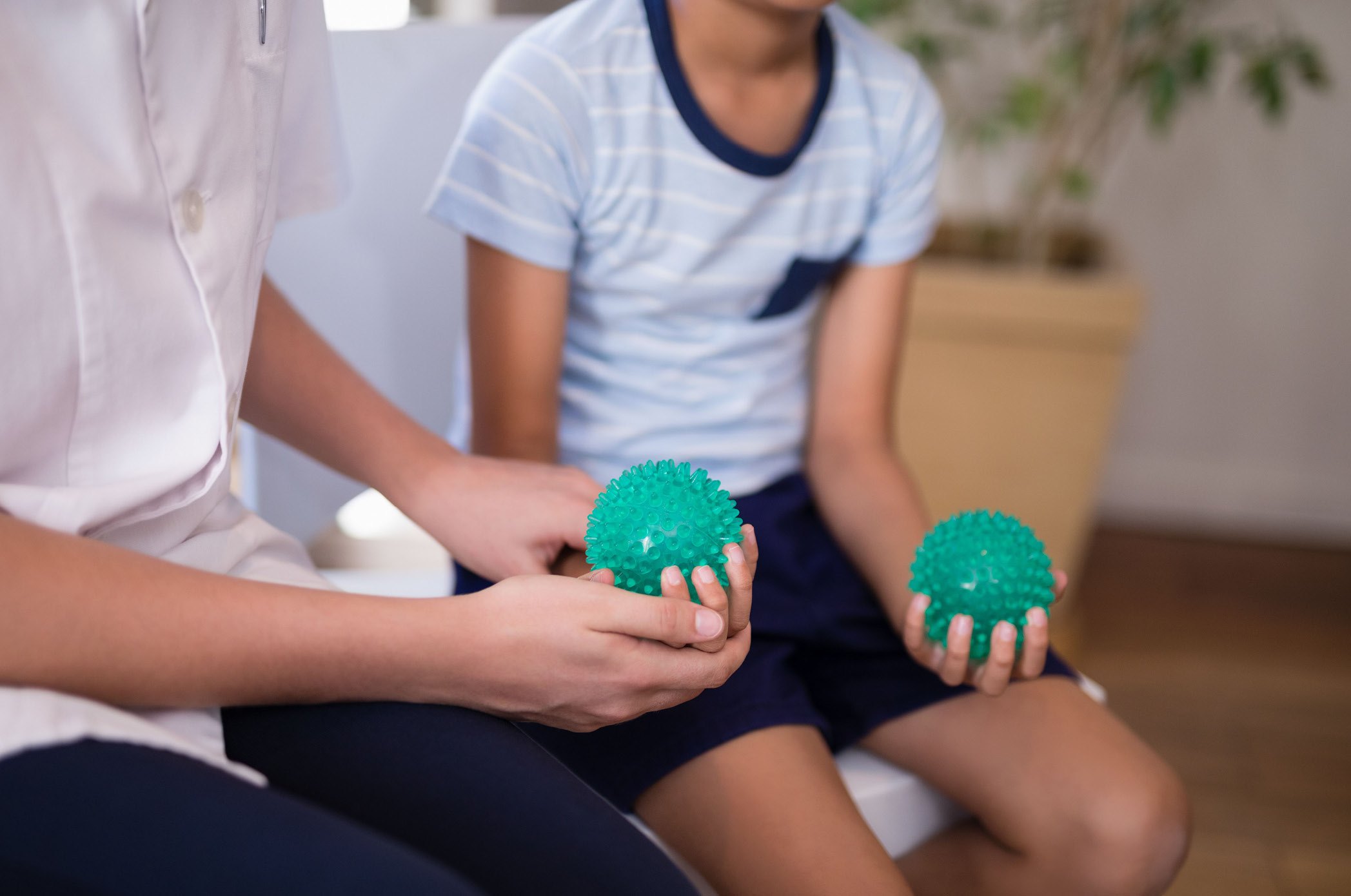 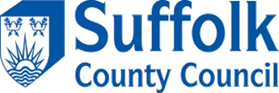 Useful Books
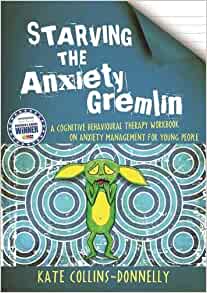 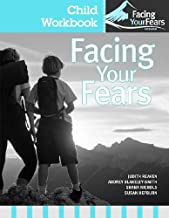 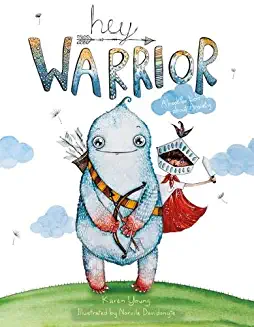 Starving the Anxiety Gremlin - by Katie Collins-Donnelly 
Facing your fears -  by Judith A Reaven
The Huge Big Bag of Worries – by Virginia Ironside 
Worry Monster – by Caroline Huff 
All Birds Have Anxiety – by Kathy Hoopman 
When My Worries Get Too Big – by Kari Dunn Burton 
What to Do When You Worry Too Much – by Dawn Huebner 
Hey Warrior – Karen Young
After the Fall – Dan SantatThe Essential Guide to Mindfulness with children and young people’ by Tina Rae, Jody Walshe and Jo Wood‘Help! I’ve got an alarm bell going off in my head!’ How panic, anxiety and stress affect your body by K.L. Aspden
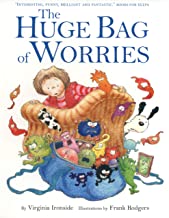 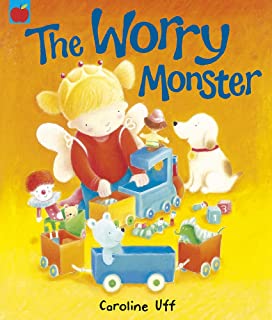 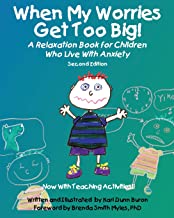 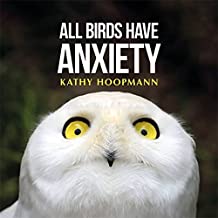 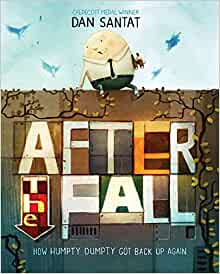 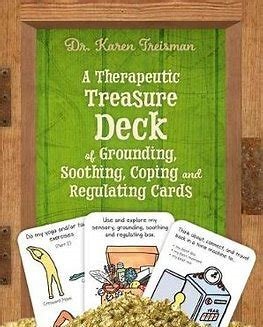 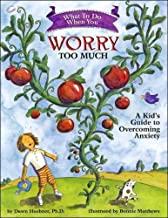 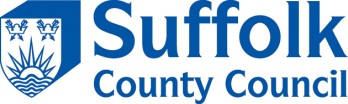 Useful books- cont’d
Incredible 5 Point scale
When my worries get too big
Zones of Regulation
Modified CBT- The Homunculi Approach to Social and Emotional well being
Overcoming Your Child's Fears and Worries: A Self-help Guide Using Cognitive Behavioural Techniques Cathy Creswell
Worry Eaters
www.minded.org.uk
Modified CBT programmes
Anxiety-in-Autism-Guide-021219.pdf (city.ac.uk)


Make a calming scrapbook 
or PowerPoint?
Any others?
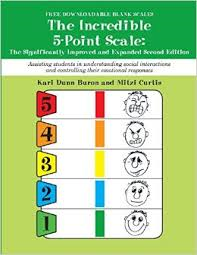 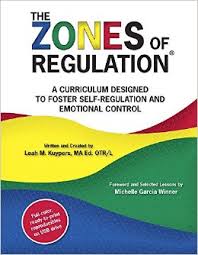 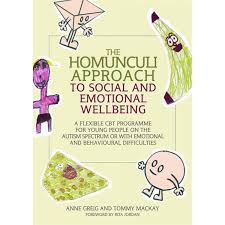 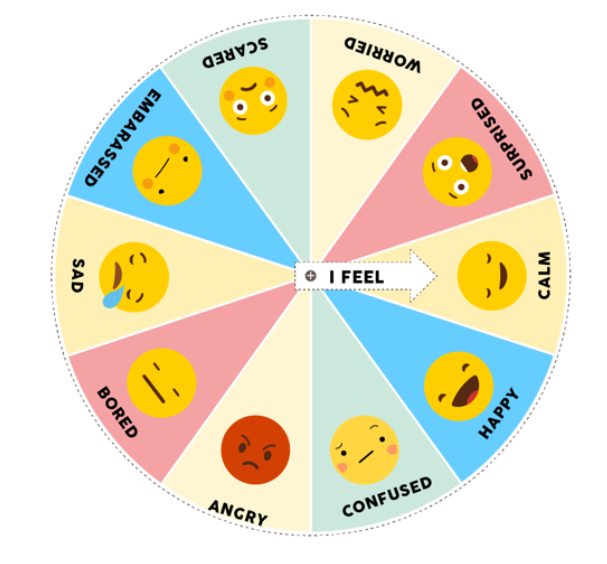 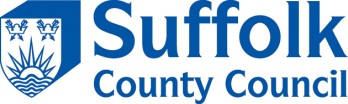 Useful Websites
https://infolink.suffolk.gov.uk/kb5/suffolk/infolink/advice.page?id=Nh2oJw7Qq4I
https://youngminds.org.uk/
https://www.mind.org.uk/
https://www.nhs.uk/conditions/anxiety-disorders-in-children/
https://www.heysigmund.com/anxiety-in-teens/
https://www.nhsinform.scot/illnesses-and-conditions/mental-health/mental-health-self-help-guides/anxiety-self-help-guide
https://www.mcgill.ca/counselling/files/counselling/anxiety_moodjuice_self_help_guide.pdf
https://www.kooth.com/
https://www.thesource.me.uk/health/chathealth-your-school-nursing-text-service/
Service details | Norfolk and Suffolk NHS (nsft.nhs.uk)
https://www.suffolk.gov.uk/children-families-and-learning/pts/
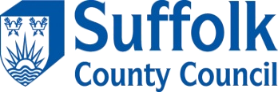 Any Questions
Thank you for listening
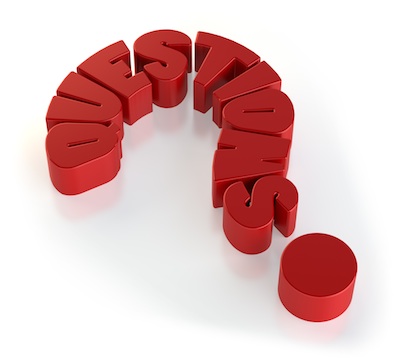 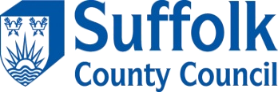